Lecture Slides for
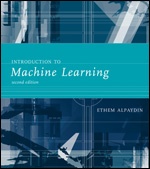 INTRODUCTION TO Machine Learning2nd Edition
ETHEM ALPAYDIN
© The MIT Press, 2010

alpaydin@boun.edu.tr
http://www.cmpe.boun.edu.tr/~ethem/i2ml2e
CHAPTER 3:Bayesian Decision Theory
Probability and Inference
Result of tossing a coin is Î {Heads,Tails}
Random var X Î{1,0}
		Bernoulli: P {X=1} = poX (1 ‒ po)(1 ‒ X)
Sample: X = {xt }Nt =1
	Estimation: po = # {Heads}/#{Tosses} = ∑t xt / N
Prediction of next toss:
		Heads if po > ½, Tails otherwise
Lecture Notes for E Alpaydın 2010 Introduction to Machine Learning 2e © The MIT Press (V1.0)
3
Classification
Credit scoring: Inputs are income and savings. 
		Output is low-risk vs high-risk
Input: x = [x1,x2]T ,Output: C Î {0,1}
Prediction:
4
Lecture Notes for E Alpaydın 2010 Introduction to Machine Learning 2e © The MIT Press (V1.0)
Bayes’ Rule
prior
likelihood
posterior
evidence
Lecture Notes for E Alpaydın 2010 Introduction to Machine Learning 2e © The MIT Press (V1.0)
5
Bayes’ Rule: K>2 Classes
Lecture Notes for E Alpaydın 2010 Introduction to Machine Learning 2e © The MIT Press (V1.0)
6
Losses and Risks
Actions: αi  
Loss of αi when the state is Ck : λik 
Expected risk (Duda and Hart, 1973)
7
Lecture Notes for E Alpaydın 2010 Introduction to Machine Learning 2e © The MIT Press (V1.0)
Losses and Risks: 0/1 Loss
For minimum risk, choose the most probable class
Lecture Notes for E Alpaydın 2010 Introduction to Machine Learning 2e © The MIT Press (V1.0)
8
Losses and Risks: Reject
9
Lecture Notes for E Alpaydın 2010 Introduction to Machine Learning 2e © The MIT Press (V1.0)
Discriminant Functions
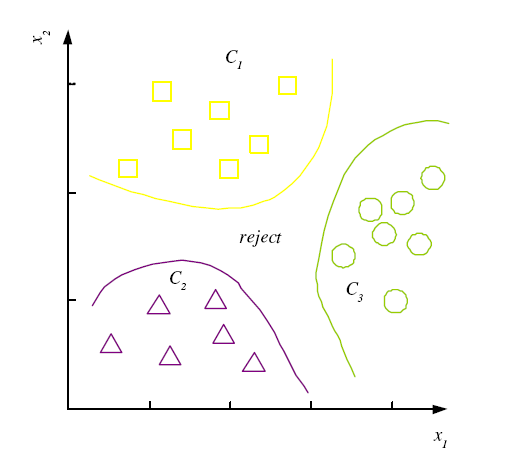 K decision regions R1,...,RK
10
Lecture Notes for E Alpaydın 2010 Introduction to Machine Learning 2e © The MIT Press (V1.0)
K=2 Classes
Dichotomizer (K=2) vs Polychotomizer (K>2)
g(x) = g1(x) – g2(x)



Log odds:
11
Lecture Notes for E Alpaydın 2010 Introduction to Machine Learning 2e © The MIT Press (V1.0)
Utility Theory
Prob of state k given exidence x: P (Sk|x)
Utility of αi when state is k: Uik
Expected utility:
12
Lecture Notes for E Alpaydın 2010 Introduction to Machine Learning 2e © The MIT Press (V1.0)
Association Rules
Association rule: X ® Y
People who buy/click/visit/enjoy X are also likely to buy/click/visit/enjoy Y.
A rule implies association, not necessarily causation.
13
Lecture Notes for E Alpaydın 2010 Introduction to Machine Learning 2e © The MIT Press (V1.0)
Association measures
Support (X ® Y): 
	

Confidence (X ® Y):


Lift (X ® Y):
Lecture Notes for E Alpaydın 2010 Introduction to Machine Learning 2e © The MIT Press (V1.0)
14
Apriori algorithm (Agrawal et al., 1996)
For (X,Y,Z), a 3-item set, to be frequent (have enough support), (X,Y), (X,Z), and (Y,Z) should be frequent.
If (X,Y) is not frequent, none of its supersets can be frequent.
Once we find the frequent k-item sets, we convert them to rules: X, Y ® Z, ...
	and X ® Y, Z, ...
Lecture Notes for E Alpaydın 2010 Introduction to Machine Learning 2e © The MIT Press (V1.0)
15